Heading back to the workplace:Strategies for a successful transition
GCHKTSUEN 06_20
[Speaker Notes: Welcome to the presentation “Heading Back In, Strategies to Make the Transition Back into the Workplace a Successful One.”
My name is XXXXXX  (add brief bio)

Today’s session is designed to help you begin preparing for your return to your workplace, or transition into a new work setting. We know that change---even welcome change---can involve some anxiety.  And a move from one work setting to another can also lead to a disruption in productivity.  So by taking some time today to anticipate some of the changes you are likely to face, and making some plans to smooth the transition, it should be an easier and less disruptive one.]
What we’ll discuss today:
The impact of COVID-19 
 Understanding your organization’s COVID-19 protocols and expectations
 Managing emotions around going back to the workplace
 Adapting to new routines and expectations
 Communicating effectively given workplace changes 
 Balancing your needs with the needs of co-workers
 Resolving conflict
 Resources for additional support
2
[Speaker Notes: Let’s review the topics we will cover today.  We’ll start by looking at the range of ways the COVID-19 situation has impacted people. Since many of us have been in various stages of lockdown, we might not realize that the way we have been impacted may be very different from the ways some of our co-workers have been impacted. During the pandemic and other disturbing or challenging situations we are living through in our homes and communities, stress levels have increased for many people.
As you prepare to return to your workplace, it’s important to be familiar with your organization’s return-to-work protocols. Many of your questions can be answered by reviewing communications you have received from your employer. 
The thought of going back to work means different things for different employees.  Some are looking forward to going back, maybe breathing a sigh of relief that they will be able to work more productively.  Others may be very anxious.  We’ll look at the range of reactions employees are experiencing, and provide tips to help you manage your own reactions.
To make your return an easier one, we will cover a number of areas:  ways to manage your thoughts and emotions; ways to adapt to changes; ways to communicate with your co-workers and avoid or quickly resolve conflict. 
Finally, we will review resources that are available to you to help you manage through your return. Change can be difficult and outside coaching support can really help.]
The impact of COVID-19
Everyone’s reality is unique to their situation.
For some, little has changed.
Others have experienced significant upheaval, both personally and occupationally.
Your return to work will be different from those around you, and that’s OK.
3
[Speaker Notes: It’s safe to say that the COVID-19 crisis has impacted nearly everyone.  But for some, very little has changed.  For example, some employees who typically split their time between remote work and in-office time, may already have had a well-equipped home office so they were in a position to work well from home.  And if they live in an area that has not had a significant number of COVID-19 cases, life may soon be pretty close to back to normal.
Other employees may have faced many hardships. Some might not have been able to set up a home-based work station, for example. Some might have partners or family members who have lost their jobs.  And they may live in an area with many COVID-19 cases, or have faced a lack of safe access to healthy food. Or they might be or live with a frontline worker so the stress of contracting the virus may be very real. Some employees may have contracted the virus and become ill; some may have lost family members to COVID-19. And some employees with young children or elderly parents, have borne the added stress of caregiving in a less than ideal situation.  
So as you return to the workplace, it’s important to remember that YOUR experience these past few months may not resemble the experiences your co-workers have had.  
In the same way, the return to the workplace may be quite effortless for some employees.  For others, the return may be one additional source of stress during an already stressful time.]
We’re designed to handle short-term stress but …
The effects of long-term stress and uncertainty can take a toll on our physical and emotional well-being, including:
Trouble sleeping
Irritability
Restlessness
Lack of motivation


Be patient with yourself and others
Don’t expect perfection
4
[Speaker Notes: The COVID-19 crisis has been a stressful one. Our bodies are designed to handle short-term stress. In fact, in many cases, stress reactions help us. They are designed to help us avoid danger and thus, help us quickly get into gear to take action.  Our bodies are designed to activate the stress response, so our brains trigger the release of stress hormones like adrenaline and cortisol.  This allows us to take quick action to avoid danger and return to a relaxed state.  But here’s the problem: ongoing or chronic stress can take a toll on us.  Our bodies don’t get a chance to relax and recover.  With long-term stress, we are almost constantly “on guard” for danger, so the stress hormones continue to be released, our breathing remains shallow, and our heart rate can remain elevated.  This can lead to physical problems and emotional ones, as well.
For many people, this has lead to some sleep problems, or some irritability and restlessness.  Some people report that they are in a “mental fog,” or that they lack motivation.  That’s common with long-term stress. People who have solid coping skills can usually face this stress and manage through it.  But for some people, the stress takes a toll.
Hopefully you have been able to do well, but remember that some of your colleagues may still be struggling.  Now may not be the time to expect perfection---from yourself or from others.  Instead, look for steady progress and you and your co-workers come back into the workplace.]
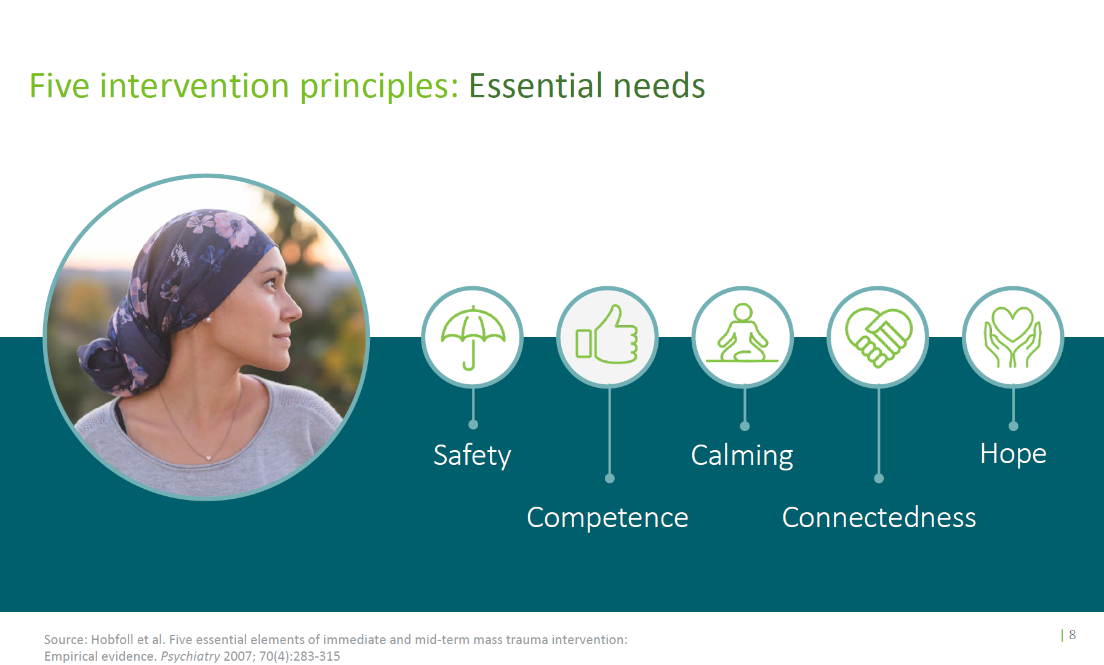 5
[Speaker Notes: When we think about what employees need when they return to work, we can look to these five essential needs. Researchers have studied how people react during and after a crisis.. The model shown on this slide is one that experts often look to.  It highlights five universal needs that people have during and after a crisis:
SAFETY:
CONNECTEDNESS:
CALMING:
COMPETENCE/SELF-EFFICACY:
HOPE:

The first, most primary need, is a need for safety. Changes that have been made in your workplace are likely to have been made, at least in part,  to meet this need.  Only when an employee feels (and is) safe, can they focus on re-connecting with co-workers, and getting back to the business of work.]
Educate yourself for a smoother transition
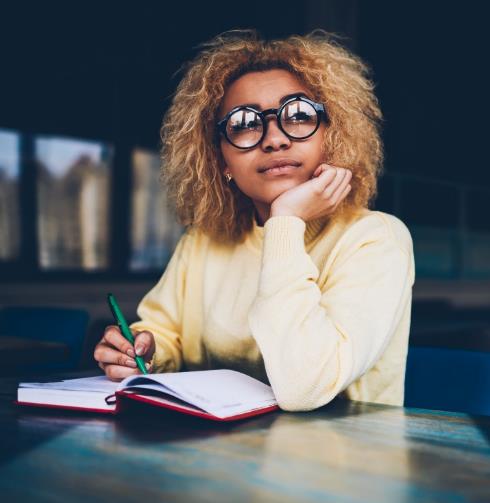 Gather information in advance
Ask questions
Identify gaps in information
6
[Speaker Notes: Many workplaces will change, at least temporarily, as the result of COVID-19.  When you get word that you will be transitioning back, take time to read or listen to the communications that you receive.  Ask questions if you are not clear about how your day-to-day work activities will be impacted so that you understand what is expected of you.
Since every role is different, you might be able to identify possible information gaps now.  If you can get the information you need now, your return to work is likely to be smoother.]
What will a typical day back at work look like?
[Speaker Notes: I’d like to help you begin to envision what your first day back to work might look like. If you think back to those 5 essential needs we just covered, it is likely that your thoughts about returning to work will begin with issues around SAFETY.  Once you have satisfied those needs, your thoughts may turn toward connecting with co-workers, finding ways to remain calm, and then prioritizing the actual work you are tasked to do.
Let’s start with safety. Many people find it helpful to take time now to imagine a typical day. As I ask these questions, try to imagine what these activities will be like for you:
What are you responsible for bringing into the workplace?  For example, do you need to supply your own PPE such as face coverings?  Does it make sense for you to pack some hand sanitizer in your work bag? What else will you need?
How will you get into work?  Will you use the same mode of transportation?  Are there any new safety measures that you will need to take?
Once you arrive at your workplace, will anything be different?  In some work settings, desks and workspaces will have been rearranged, for example, to allow for social distancing.  Try to find out about those changes so you can anticipate the new way your workspace will look.
Think about your typical day.  Think about the situations during which you used to be in the presence of the most people.  This might be a lunch room, a conference room, or your own work space.  Which of these situations might be most challenging for you?  What can you do to reduce these challenges?
Asking these and other questions now can help you prepare for the day you do return.   (NOTE TO PRESENTER:  You may opt to do a brief guided imagery focused on initial return to work)]
Manage your reactions
It’s normal to experience a wave of emotions about returning to work.
Work through your “what if” scenarios and plan accordingly to avoid becoming overly anxious. Ask yourself what will be changing, what you’re most concerned about and who you can contact if you have questions. Basically, be prepared.
| 8
[Speaker Notes: If I were to ask you to name two feelings you are having related to going back to work, what would they be?  You might be feeling excited to finally be going back.  Or you may be conflicted:  in some ways it will be good to get back into the office, but in other ways it will be difficult.  Many people will be feeling some anxiety.  This is referred to as “anticipatory anxiety.”  It is the anxiety and worry we experience when “what if” scenarios start to run through our minds.  As long as the anxiety doesn’t become too great and start to interfere with your sleeping, for example, this anxiety can actually be helpful. It helps you work through those “what if” questions and can motivate you to plan.]
Practice self-care and positivity
[Speaker Notes: Good stress management skills can go far in helping you keep strong reactions in check.  Practice self-care:  get daily exercise, eat well, get 7-8 hours of sleep each night.  When it comes to your thoughts, you can monitor your thoughts, replacing negative thoughts with more positive, balanced ones.  For example, if you keep thinking, “I’m not ready to go back; I’m not going to be able to do this,”  you can replace that thought with, “Going back is making me nervous, but my employer has a solid plan in place.  And I’m not alone; my co-workers are probably nervous, too.  We’ll get through this together.”  If you need more support managing negative thoughts, your EAP is a good resource.

Change is difficult; even welcome change requires extra mental energy.  When we do things the same way every day, our minds can go on a sort of “auto pilot” and relax.  When life changes, we need to make many more decisions---some big and some small.  This requires a lot of thought and that can be tiring.  

It can also be difficult to learn a new protocol.  Think about driving:  have you ever started to drive and remembered that you were going the wrong way?  If so, you were probably driving the route you take most often instead of the new route you needed to use.   It takes mental energy to remember to drive a different route.  The same applies to work routines.  
So be patient with yourself---and with your co-workers.  It might take some time to get the new routines down.]
Expect new communication challenges
Workplace changes can make it difficult to communicate the same way we used to.

Some examples: 
Greater physical distance between work stations
Wearing masks
Fewer in-person or large meetings
Staggered schedules
10
[Speaker Notes: Before we review some of the communication challenges that may accompany the return to work, I’d like to mention some changes that may already have occurred while you were out.  Many of us build our workplace relationships both my working alongside others and by making informal connections.  You may have enjoyed eating lunch with the same co-workers, for example.  Or you might have lingered after a meeting to catch up with a long-time colleague. Now that people are returning, they may find that there will be fewer opportunities to informally build workplace relationships—no longer able to congregate in the lunch room, gather outside a meeting room, or talk in close proximity.  Some work activities, such as off-site team-building events, or company-sponsored trips or events may also have been cancelled.  This lack of ability to connect less formally can make a noticeable change.
Let’s talk about the impact of face masks. Some returning employees will be required by their employers to wear masks, at least for now. By covering our mouths and noses, much of our face is obscured.  So non-verbal communication such as facial expressions can be harder to see or interpret.  And voices may be slightly muffled.  Those with some difficulty hearing may struggle.  Think about how wearing a mask is likely to impact you.  You may need to schedule some video meetings that allow you to be in a room alone without a mask, or make phone calls, if effective communication might become challenging when you and your co-worker are both wearing masks.
Large teams may need to adapt their meeting styles as well.  Depending on your role and the interactions you typically have with others, additional changes may be required.
These are just some of the communication challenges that may be faced.  Consider your work environment and the ways you typically interact.  Now is a good time to begin planning if you need to make communication adjustments once you return.
Let’s take a look at what this may look like in a real-world scenario.]
Sarah’s first day back at work
Sarah’s workplace re-opened today.  She came to work feeling upbeat. When she got to her work station, she was surprised that her work area had been rearranged. She also noticed two co-workers close by who were not wearing masks.
| 11
[Speaker Notes: Read scenario: Sarah’s workplace re-opened today.  She came into work feeling upbeat.  When she got to her work station, she was surprised when she noticed that her area had changed.  The cubicle walls were higher. Some of her equipment had been rearranged. She was used to keeping a very tidy work space but it looked as though someone had moved everything without bothering to put it back as before. She also noticed two co-workers close by who were complaining about these same changes.  They were not wearing masks. 

Sarah yelled to them from across the distance:  “What are you doing?  Do you want to get everyone sick?” She decided at that moment to call her supervisor to report the situation: “I haven’t even been back for ten minutes and I don’t know how I’m going to handle this.  Everything has been moved.  I can’t even reach my printer.  And my co-workers are standing close together chatting as though the pandemic never even happened.  I can’t take it.”]
How to effectively communicate when stressed
Adjust your expectations:Most relationships become strained under stress.
Pick your battles and make sure timing is right:Ask yourself if the issue is important enough to discuss now and avoid discussions when tensions are high.
Demonstrate respect: Honor the other person’s thoughts and feelings.
Use ‘I’ statements:  “I feel ____________ when/because ________.”
12
[Speaker Notes: When we are under stress, it can be more difficult to concentrate and to really listen to what others are saying.  People can also be more irritable.  So it’s not surprising that there can be some workplace relationship strain.  
There are some ways to reduce this stress.  First adjust your expectations.  Remember that, at least temporarily, nearly everyone at work will be adapting to change.  Be patient with yourself and with your co-workers.
Some issues can wait.  If you do believe it is necessary to discuss a sensitive topic, be sure to choose the right time.  Avoid starting a discussion when tension is high or at the end of a shift, for example, when you and your co-worker are probably tired. 

There’s a communication technique that almost always works, or at least increases the likelihood that the interaction will go well.  The technique involves using “I” statements. 
I feel _________________ when/because ______________________ and I would like _____________________.
Let’s take a look at some examples (advance to next slide).]
“I” statements really do work
Instead of saying this …
Try rephrasing to this …
“You have to wear the mask when you are in the office!”


“This company NEVER gets it right.”



“What’s wrong with you?  That report was due by Friday.”
“I know wearing a mask is uncomfortable. I’m concerned about following the company’s new requirements so I would like to ask you to keep the mask on.”

“I’m frustrated with the new policy. It makes it tough to do my job. I’m going to bring it up with my supervisor.”



“I’m concerned about you. I’ve noticed that you aren’t meeting deadlines. That’s not like you. Let me know if I can help.”
13
[Speaker Notes: Instead of:  “You have to wear the mask when you are in the office!”
Try:  “I know that wearing a mask is uncomfortable.  I’m concerned about following the company’s new requirements so I would 	like to ask you to keep the mask on.”

Instead of:  “This company NEVER gets it right.”
Try:  “I’m frustrated with the new policy.  It makes it tough to do my 	job. I’m going to bring it up with my supervisor.”

Instead of:  “What’s wrong with you?  That report was due by Friday.”
Try:  “I’m concerned.  I’ve noticed that you aren’t meeting deadlines.  That’s not like you. Let me know if I can help…”]
How could Sarah have handled the situation more effectively?
Noticing her own emotional reaction
Pausing to find ways to regain emotional control:
Deep breathing
Positive self-talk
Communicating using “I” statements:
To co-workers: “I feel concerned that you are standing so close together. Our supervisor sent us some information about social distancing at work. I will feel better if we all follow social distancing right now.” 
To supervisor: “I’m feeling overwhelmed with all of the changes in my work station.I didn’t realize that these were being done. I would like to ask for an hour or two this morning so I can re-organize everything so I can work efficiently.”
14
[Speaker Notes: Think back to the situation I just described about Sarah, who returned to work and seemed overwhelmed by the changes in her work station and by how relaxed her co-workers seemed regarding social distancing.

There are a number of actions she could have taken to handle the situation more effectively.
When she started to have a strong emotional reaction, that was her cue to stop and find ways to regain emotional control.
Some deep breathing and some positive self-talk could have allowed her to regain a sense of control.
THEN she could have addressed her co-workers and her supervisor:
To her co-workers: “I feel concerned that you are standing so close together.  Our supervisor sent us some information about social distancing at work.  I will feel better if we all follow social distancing right now.” 
To her supervisor: “I’m feeling overwhelmed with all of the changes in my work station. I didn’t realize that these were being done. I would like to ask for an hour or two this morning so I can re-organize everything so I can work efficiently.”]
Tips to refocus the conversation
Conflict and misunderstanding can happen. These simple steps can help:
Acknowledge your role using “I” statements.
Adjust your perspective: An argument does not mean failure; it can be an opportunity for discussion and growth.
Avoid looking for perfection from yourself or the other person. 
Demonstrate respect.
15
[Speaker Notes: Despite our best efforts, sometimes discussions get off track.  Here are some pointers for reducing conflict and resolving the issue at hand
Conflict and misunderstanding can happen.  
Acknowledge your role.  Honest self-appraisal goes a long way in repairing the damage.  “I’ve been thinking about what I said in the meeting yesterday. I’m sorry I came on so strong.  I’d like to figure out how we can work this out.”
Adjust your perspective:  an argument does not mean failure.  It can be an opportunity for discussion and growth.  “That last discussion didn’t go the way I’d planned it. I wish it had gone differently.  Now that I know how strongly you feel about this, I’d like to try to talk it through again.”
Don’t look for perfection from yourself or the other person. 
Demonstrate respect: “I know you are worried about getting sick.  Let me know if there’s anything our team can do to help you feel safer.”]
Steps to resolve conflict
Clarify what you are thinking and feeling.
Invite the other person to share their thoughts and feelings (without judgment), and then share your own.
Negotiate to find a solution that works for both of you.
| 16
[Speaker Notes: Clarify what you are thinking and feeling. 
 Invite the other person to share their thoughts and feelings (without judgment).
Then share your own.
Negotiate to find a solution that works for both of you.

For example: [PRESENTER: use an example relevant to the audience]]
Identify your own needs and practice assertiveness.
[Speaker Notes: During the transition back into the workplace, it is important to identify your own needs.  If you have difficulty asserting yourself, it may be helpful to practice some assertiveness skills.  The “I” statements that we reviewed earlier can be used to help you assert yourself.
For example:  [PRESENTER: use an example relevant to the audience]]
Let’s practice: What would you do?
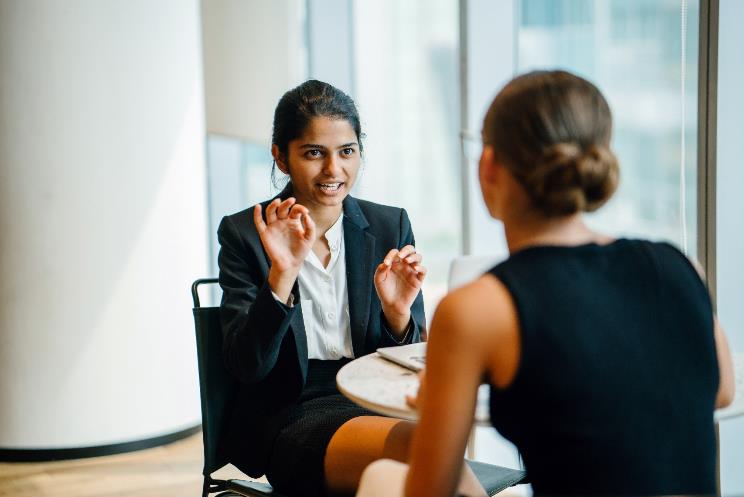 18
[Speaker Notes: Let’s look at a real life scenario. I am going to invite [other person] to work with me to demonstrate through role play how you might interact with a co-worker to resolve an issue that crops up during the return to the workplace.
PRESENTER: Determine the topic for the scenario, assign roles, and role play, demonstrating an ineffective interaction. THEN role play again, this time using more effective communication. Spend a few minutes reviewing the differences between each role play. Highlight that employees can learn these skills to improve their communication.]
Key takeaways
Acknowledge that stress levels have increased for many people during the pandemic and other challenging situations we are living through in our homes and communities.

Be patient with yourself and others as you return to the workplace and adapt to new routines.

Opt for effective communication strategies to reduce conflict.

Remember to lean on your company’s EAP for help with emotional well-being and interpersonal concerns related to returning to the workplace.
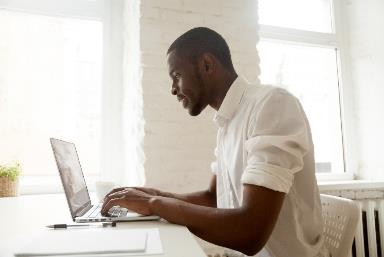 19
[Speaker Notes: Key takeaways:
During the pandemic and other challenging situations we are living through in our homes and communities, stress levels have increased for many people.

The return to the workplace is a process, and adapting to new routines can be difficult.

Effective communication goes a long way in reducing conflict.

The EAP can help with emotional well-being and interpersonal concerns related to returning to the workplace.]
How EAP and Work-Life Services helps
Support for people impacted by concerns about health, emotional well-being and disruption of daily life
Support and guidance for personal and workplace communication and relationship issues
Mental health support (e.g., depression, anxiety, extreme stress) and/or substance abuse issues heightened by the event
Mental health support through EAP or community resources
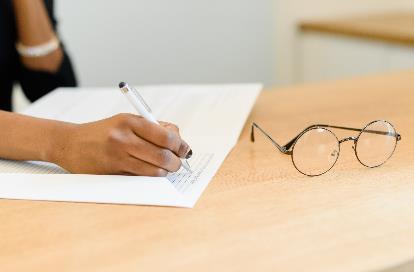 20
[Speaker Notes: How Life Balance helps during a distressing event
Psychological first aid: a mental health intervention based on principles of  safety, connectedness, calm, and hope that eases stress
Support for people impacted by concerns about health, trauma and disruption
Mental health support (e.g., depression, anxiety, extreme stress) and/or substance abuse issues heightened by the event
Referrals for mental health counseling through insurance or community resources]
Humana Employee Assistance Program (EAP)
Humana EAP is a free, convenient and  confidential service  available to you and members of your household.
Call 888-673-1153
or visit
Humana.com/eap
Username: columbia
Password: eap

Personal information about participants remains confidential according to all applicable state and federal laws unless disclosure is required by such laws. Services provided by Humana EAP and Work-Life Services.
21
[Speaker Notes: Slide:	18
Page:	14

If you are having difficulty managing anger, you will need to focus on changing this behavior if you want to increase your EI. The RID acronym is a useful mnemonic device to help you manage your anger. Review it briefly with participants..]
Humana Employee Assistance Program (EAP)
Short-term in-person, telephonic and/or video-based counseling for issues such as relationships, workplace challenges, grief and loss, parenting and many other concerns.
 Adult/Elder Care and Convenience Program:  This program offers research and referrals for services and resources that help with adult/elder care and everyday needs, like moving, home repairs, pet care, travel and much more. 
Life Coach:  Personalized, holistic program that can help you identify and achieve your personal and professional goals.
Online health and wellness information.
Online services such as Text4Baby, SpendLess, CaringBridge
22
[Speaker Notes: Slide:	8
Page:	7

Whether you take the assessment now or later, you may find that your EI score is not as high as you would like it to be. The good news is that EI can be learned, although it does take some time and practice.

Here are some general guidelines for increasing EQ from Steve Hein, author of EQ for Everybody.]
Resources
Stay informed about COVID-19:

World Health Organization, Coronavirus (COVID-10) Updates: https://www.who.int/westernpacific/emergencies/novel-coronavirus 
U.S. Centers for Disease Control and Prevention, including prevention and travel warnings:
https://www.cdc.gov/coronavirus/2019-ncov/index.html
Your state and city/county health department websites for local updates
Your health insurance carrier: coverage, options for tele-health, and health information

Learn more about self-care, emotional health and well-being:

American Heart Association: stress management: https://www.heart.org/en/healthy-living/healthy-lifestyle/stress-management
American Heart Association: healthy living https://www.heart.org/en/healthy-living/
CDC: Talking With Children About Coronavirus Disease 2019: https://www.cdc.gov/coronavirus/2019-ncov/community/schools-childcare/talking-with-children.html 
Helpguide.org: https://www.helpguide.org/
Mental Health America: http://www.mentalhealthamerica.net/
Mindful.org: https://www.mindful.org/meditation/mindfulness-getting-started/  
The Substance Abuse and Mental Health Services Administration (SAMHSA): https://www.samhsa.gov/(includes treatment finder)
TED Talks (browse by topic): https://www.ted.com/topics
23
These non-insurance services are provided by Humana Wellness.  This is a general description of services which are subject to change. Please refer to your Human Resources contact for more information. This material is provided for informational use only and should not be construed as medical, legal, financial, or other professional advice or used in place of consulting a licensed professional. You should consult with an applicable licensed professional to determine what is right for you.

Important! _____________________________________________________________________
At Humana, it is important you are treated fairly.
Humana Inc. and its subsidiaries do not discriminate or exclude people because of their race, color, national origin, age, disability, sex, sexual orientation, gender, gender identity, ancestry, marital status or religion. Discrimination is against the law. Humana and its subsidiaries comply with applicable Federal Civil Rights laws. If you believe that you have been discriminated against by Humana or its subsidiaries, there are ways to get help.
• You may file a complaint, also known as a grievance:
Discrimination Grievances, P.O. Box 14618, Lexington, KY 40512-4618

If you need help filing a grievance, call 1-877-320-1235 or if you use a TTY, call 711.
• You can also file a civil rights complaint with the U.S. Department of Health and Human Services, Office for Civil Rights electronically through their Complaint Portal, available at
, or at U.S. Department of Health and Human Services, 200 Independence Avenue, SW, Room 509F, HHH Building, Washington, DC 20201, 1-800-368-1019, 800-537-7697 (TDD). Complaint forms are available at
• California residents: You may also call California Department of Insurance toll-free hotline number: 1-800-927-HELP (4357), to file a grievance.

Auxiliary aids and services, free of charge, are available to you.
1-877-320-1235 (TTY: 711)

Humana provides free auxiliary aids and services, such as qualified sign language interpreters, video remote interpretation, and written information in other formats
to people with disabilities when such auxiliary aids and services are necessary to ensure an equal opportunity to participate.
Language assistance services, free of charge, are available to you. 1-877-320-1235 (TTY: 711)

Español (Spanish): Llame al número arriba indicado para recibir servicios gratuitos de asistencia lingüística.
繁體中文 (Chinese): 撥打上面的電話號碼即可獲得免費語言援助服務。
Tiếng Việt (Vietnamese): Xin gọi số điện thoại trên đây để nhận được các dịch vụ hỗ trợ ngôn ngữ miễn phí.
한국어 (Korean): 무료 언어 지원 서비스를 받으려면 위의 번호로 전화하십시오 .
Tagalog (Tagalog – Filipino): Tawagan ang numero sa itaas upang makatanggap ng mga serbisyo ng tulong sa wika nang walang bayad.
Русский (Russian): Позвоните по номеру, указанному выше, чтобы получить бесплатные услуги перевода.
Kreyòl Ayisyen (French Creole): Rele nimewo ki pi wo la a, pou resevwa sèvis èd pou lang ki gratis.
Français (French): Appelez le numéro ci-dessus pour recevoir gratuitement des services d’aide linguistique.
Polski (Polish): Aby skorzystać z bezpłatnej pomocy językowej, proszę zadzwonić pod wyżej podany numer.
Português (Portuguese): Ligue para o número acima indicado para receber serviços linguísticos, grátis.
Italiano (Italian): Chiamare il numero sopra per ricevere servizi di assistenza linguistica gratuiti.
Deutsch (German): Wählen Sie die oben angegebene Nummer, um kostenlose sprachliche Hilfsdienstleistungen zu erhalten.
日本語 (Japanese): 無料の言語支援サービスをご要望の場合は、上記の番号までお電話ください。
فارسی (Farsi)
برای دریافت تسهیلات زبانی بصورت رایگان با شماره فوق تماس بگیرید.
Diné Bizaad ЁNavajoЂ: W0dah7 b44sh bee hani’7 bee wolta’7g77 bich’9’ h0d77lnih 47 bee t’11
jiik’eh saad bee 1k1’1n7da’1wo’d66 nik1’adoowo[.
العر بية ( (Arabic)
الرجاء الاتصال بالرقم المبين أعلاه للحصول على خدمات مجانية للمساعدة بلغتك